Mjerne jedinice za volumen (tekućine)
Fran vugrinec, 5.b
VOLUMEN (obujam ili zapremnina) je fizička veličina koja opisuje koliki je dio prostora zauzela neka tvar, tijelo ili ga sadržava neka posuda.Razne tekućine (voda, sok, mlijeko…) držimo u različitim posudama. Volumen tih posuda mjerimo pomoću jedinica za mjerenje volumena tekućina.
Osnovna jedinica za mjerenje volumena je jedna litra (1 l)
Izvedene mjerne jedinice litre su:     - decilitar,    - centilitar,   - mililitar,   - hektolitar.Postoje i stare mjerne jedinice koje se koriste još i danas npr. galon i barel.
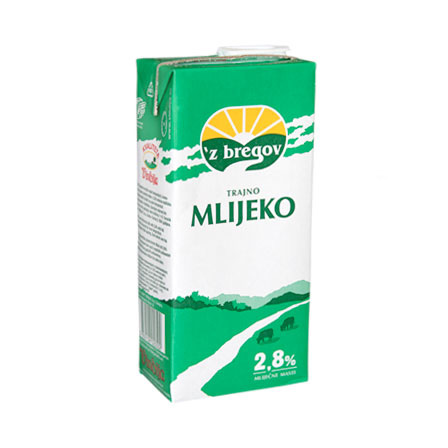 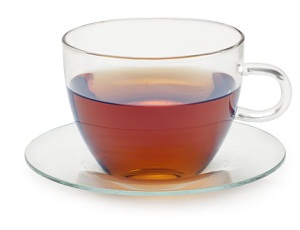 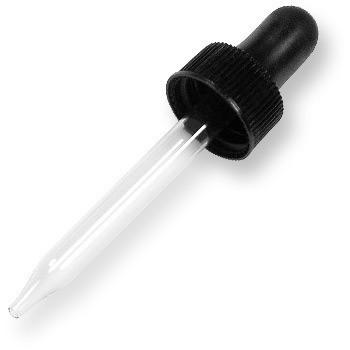 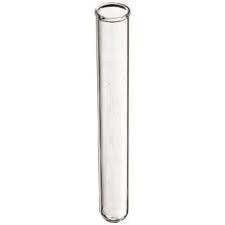 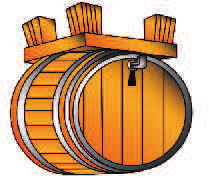 MENZURA - je vrsta posude koja služi grubom mjerenju volumena tekućina.
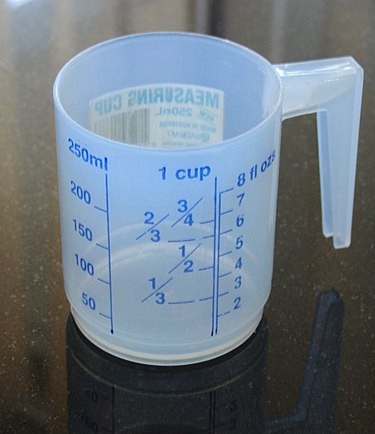 Bez obzira kakvu posudu za mjerenje koristimo, tekućina uvijek poprima oblik posude u kojoj se nalazi.
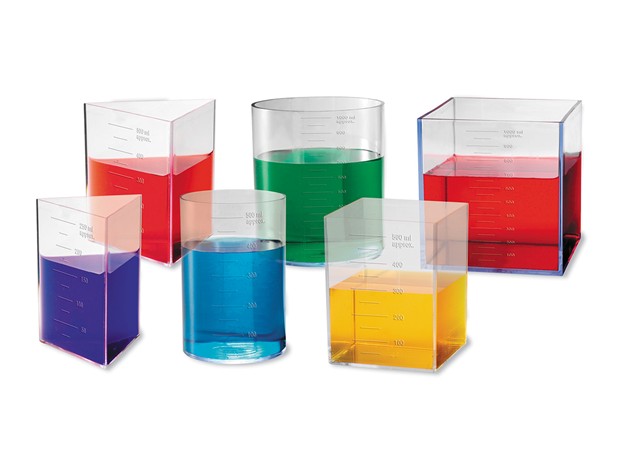 Primjeri:
Zauzima li mlijeko u tetrapaku i mlijeko u boci različitu količinu prostora s obzirom na to da su tetrapak i boca oblikom različiti? 






     Zaključak: Tijela različitog oblika mogu zauzimati istu količinu prostora.
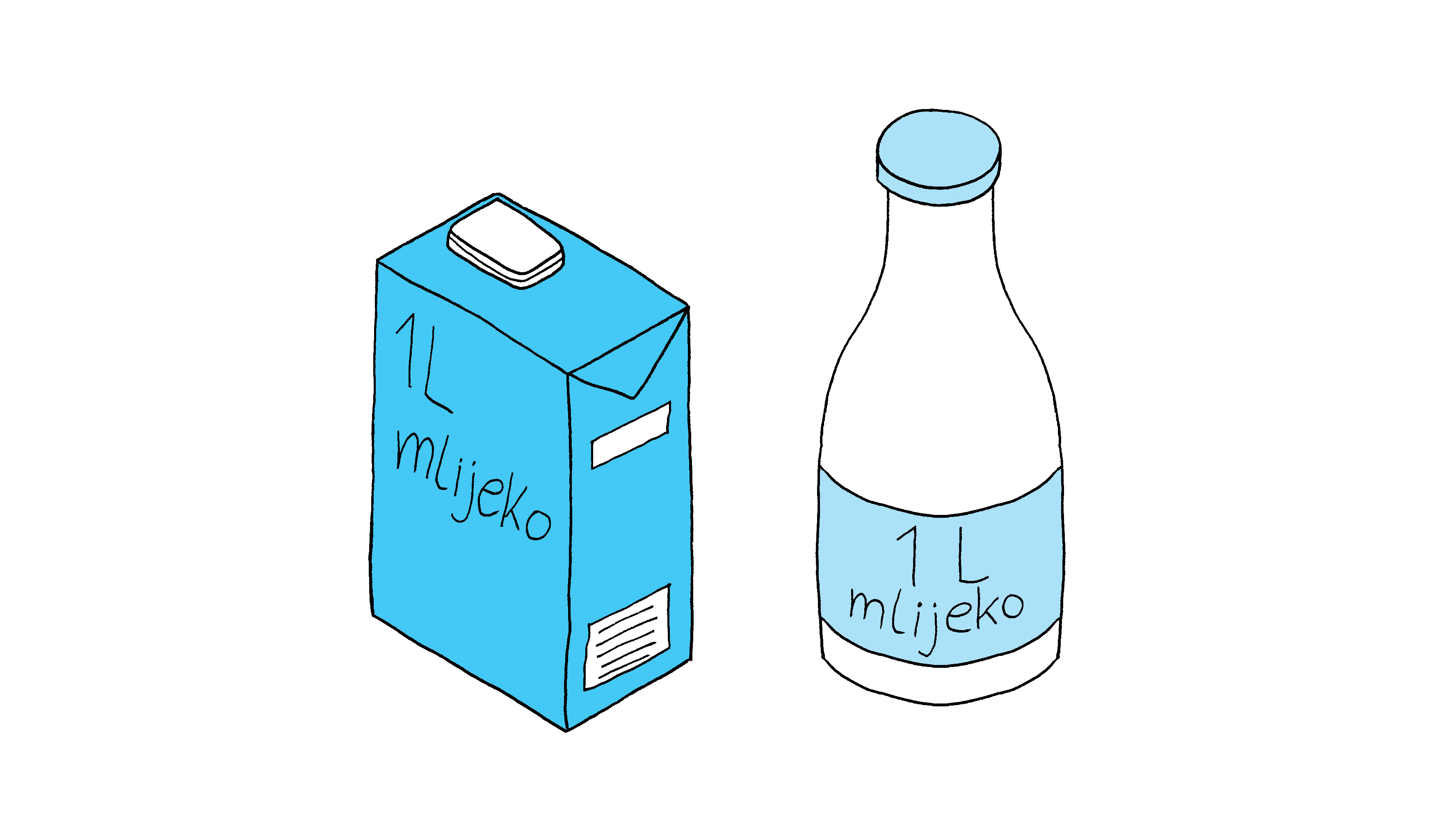 2. Preračunavanje mjernih jedinica:
a)15 l = ? dl                     b) 4000 ml = ? l                     c) 0,5 l = ? cl     
   15 x10 = 150                   4000 : 1000 = 4                   0,5 x 100 = 50 cl
   15l = 150 dl                     4000 ml = 4 l                        0,5 l = 50 cl

d) 2 dl = ? ml                   e) 5,5 hl = ? L                          
    2 x 100 = 200                5,5 x 100 = 550
    2 dl = 200 ml                  5,5 hl = 550 l

f) Koliko čaša od 2 dl stane u bačvu od 2 hl?
   Račun: 2 hl = 2000 dl
             2000 : 2 = 1000
Odgovor: U bačvu od 2 hl stane 1000 čaša od 2 dl.
Zaključak:znanje o mjernim jedinicama za volumen tekućina bitno je u mnogim industrijama (industrijama hrane I pića, farmaceutskim, kemijskim…), vinogradarstvu, ugostiteljstvu… pa I u samom kućanstvu I svakodnevnom životu (kuhanje, čišćenje, odlazak u trgovinu…)
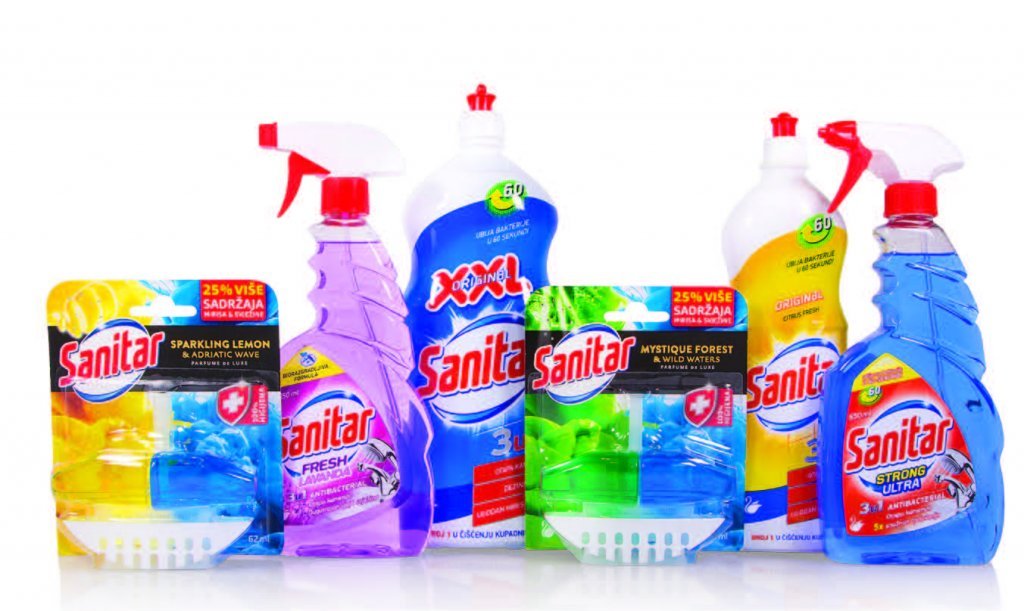 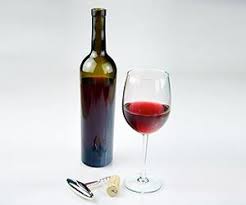 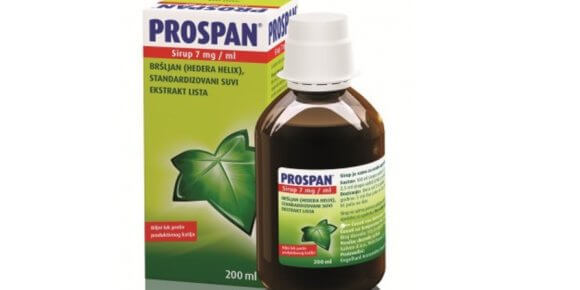 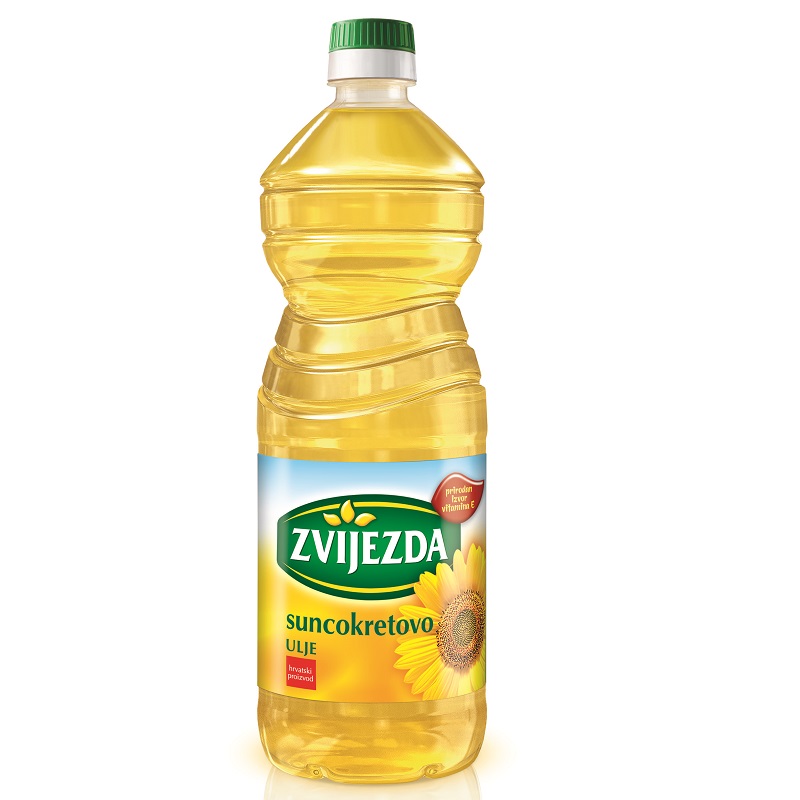 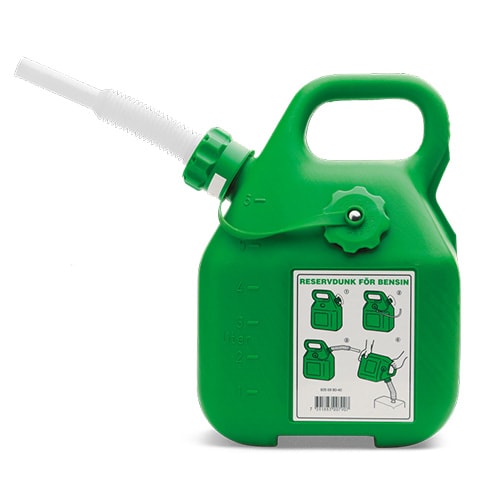 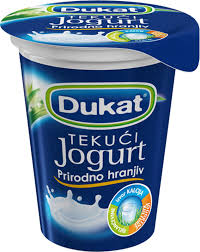 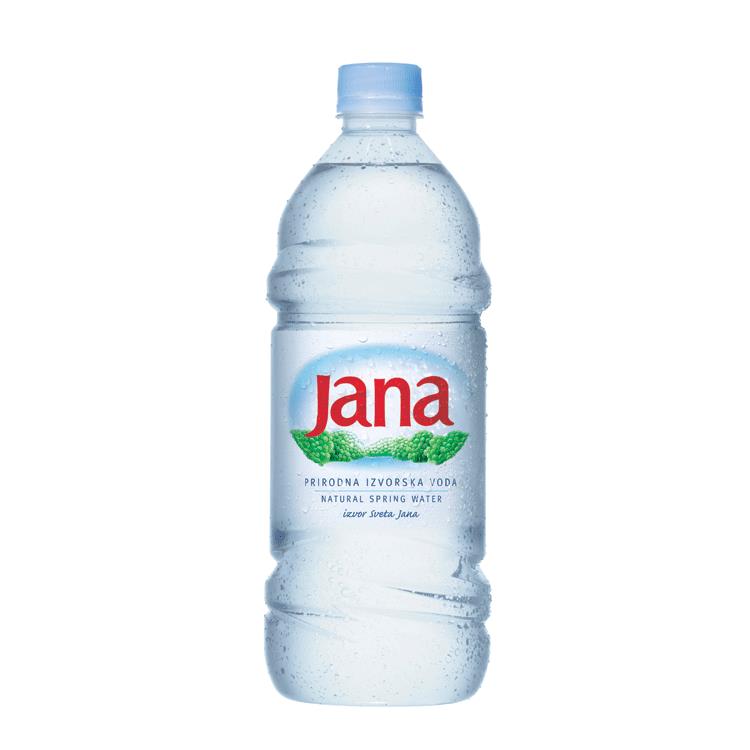